Nevada Connections Academy

NSPF Improvement Roadmap

Dr. Chris McBride
Superintendent, NCA
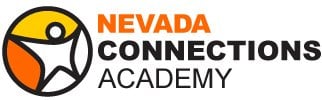 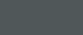 Roadmap Presentation Components
Overall Areas of Focus

Framework Overview

Academic Achievement

Graduation Rates

College & Career Readiness

Student Engagement
Overall Areas of Focus/Culture Shift
EVERY STUDENT WILL BE PLACED IN A TRACK TO GRADUATE COLLEGE & CAREER READY
EVERY NCA TEACHER WILL MONITOR HOW EACH STUDENT IMPACTS THE NSPF
COURSEWORK WILL BE SUPPLEMENTED WITH ACT-BASED TESTING SKILLS
COURSE COMPLETION, INTERVENTION AND CREDIT ACCRUAL WILL BE AREAS OF FOCUS
STUDENT ENGAGEMEMT WILL BE MONITORED DAILY AND OWNED BY EVERY SCHOOL EMPLOYEE
INDIVIDUALIZED PLANS WILL BE IMPLEMENTED AND REVIEWED TO MATCH STUDENT INTERESTS
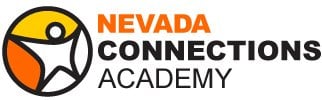 NSPF Overview
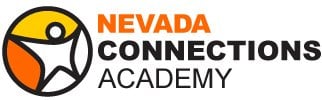 [Speaker Notes: 19/20- Achievement- 6.5 (5 and 1.5); student engagement 4; grad rate 0; CCR 2 = 13.8]
Academic Achievement
Complete ACT-based focus

Subject-specific alignment to ACT, Science, EOC Exams

Online ACT Practice Tests for all students

Response to Intervention Program (RtI)
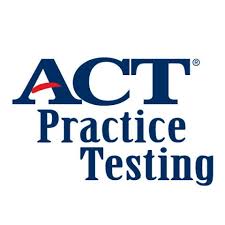 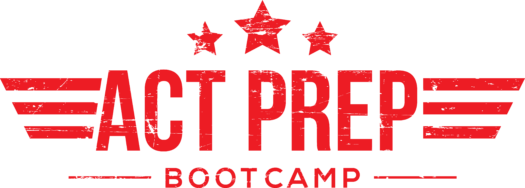 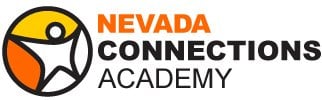 Academic Achievement
CCR Placement Sessions

New Student Enrollment Calls

Academic Probation

Department and Grade Level Professional Learning Communities

ACT Instructional Training for All Teachers

Progress Monitoring and Formative Benchmarking
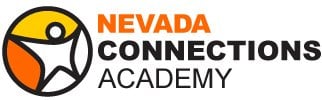 Academic Achievement – Understanding Escalation
What is Escalation? 

Escalation is the system Nevada Connections Academy uses to monitor student progress, attendance, and performance. It is monitored weekly.

The three stages of escalation are On-Track, Approaching Alarm and Alarm.
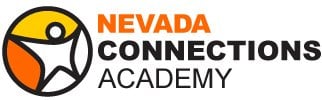 Academic Achievement – Understanding Escalation
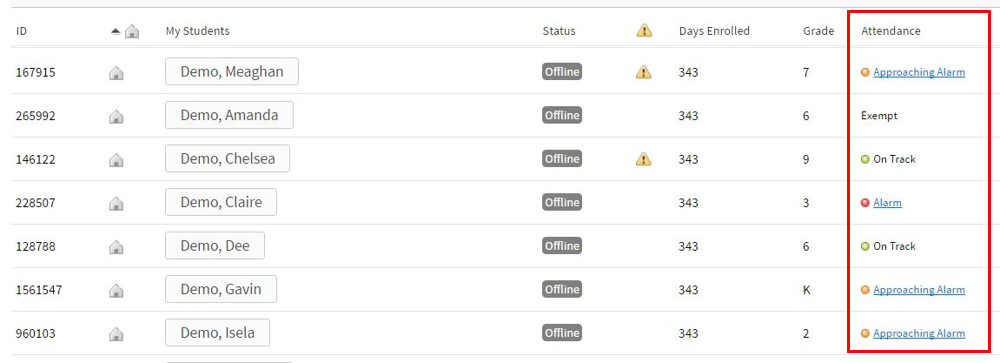 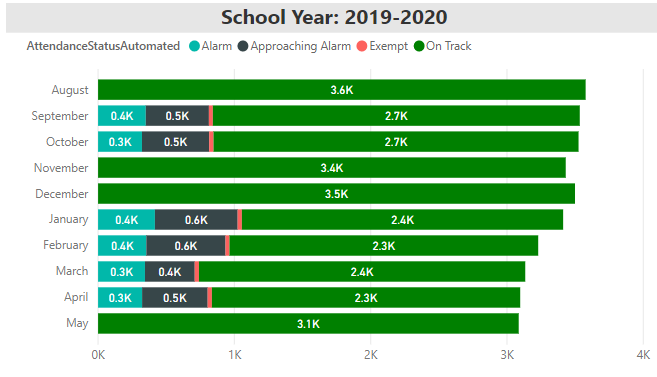 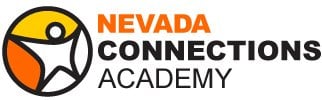 Academic Achievement – Student Performance
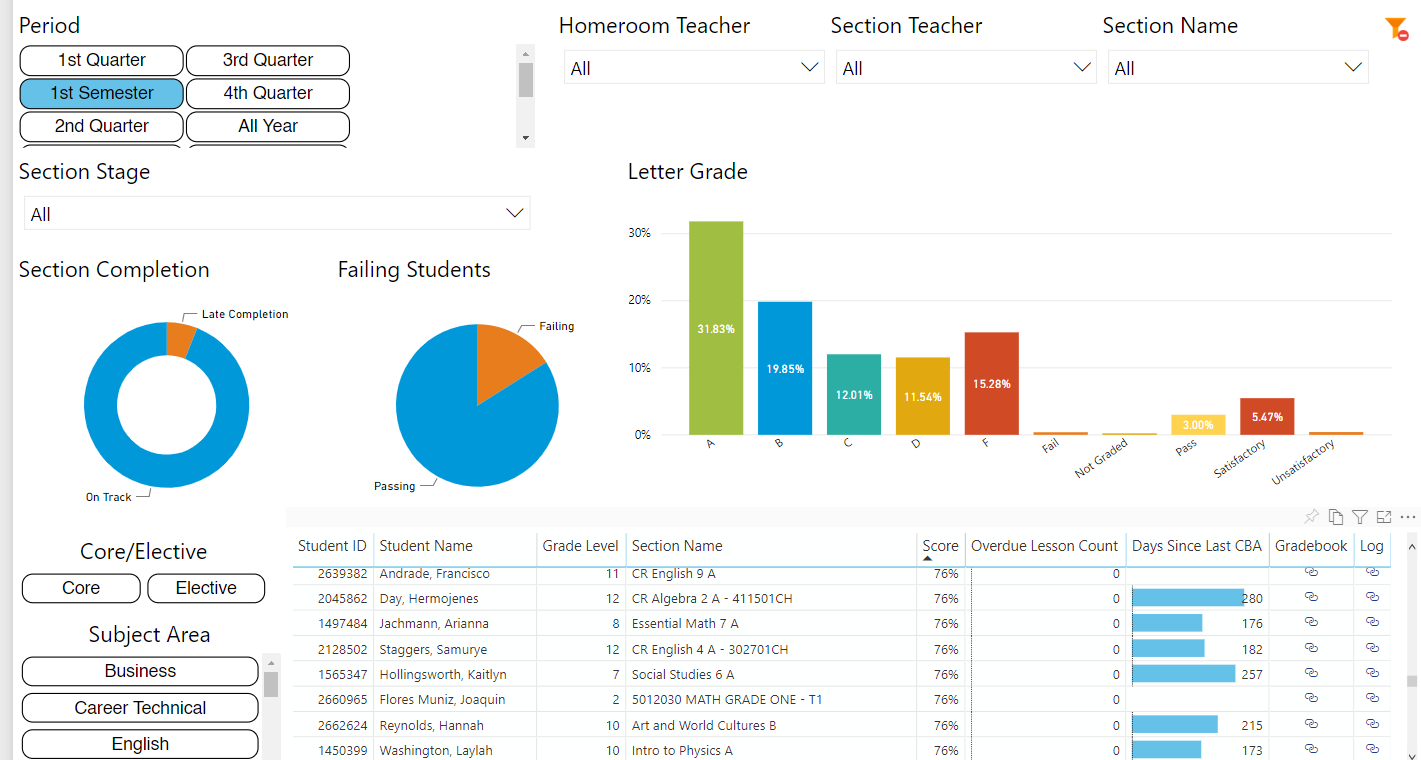 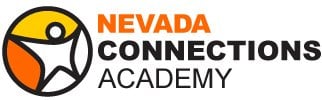 Graduation Rates – Rainbow List
The Rainbow List Protocol (RLP) is an excellent way for Nevada Connections Academy to monitor and support all students who have enrolled and to improve the school’s graduation rate. 

The RLP contains two main categories of color lists: Enrolled Students (green, yellow, red) and Withdrawn Students (blue, pink black).
Enrolled Students:
GREEN - On-Track (EOT)
YELLOW - Off-Track Yellow - 3 or less credits behind (EOTY)
RED - Off-Track Red - 3.5+ credits behind (EOTR)

Withdrawn Students:
BLUE - Transfer Pending (WTP)
PINK - Status Unknown (WSU)
BLACK - Confirmed Dropout (WCD)
Graduation Rates – Rainbow List
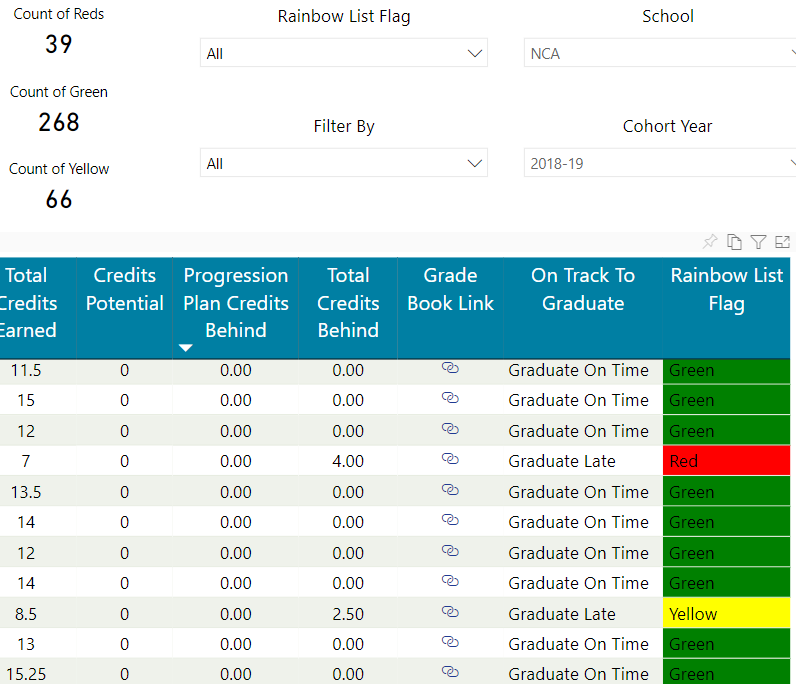 Tracking Withdrawal Reasons
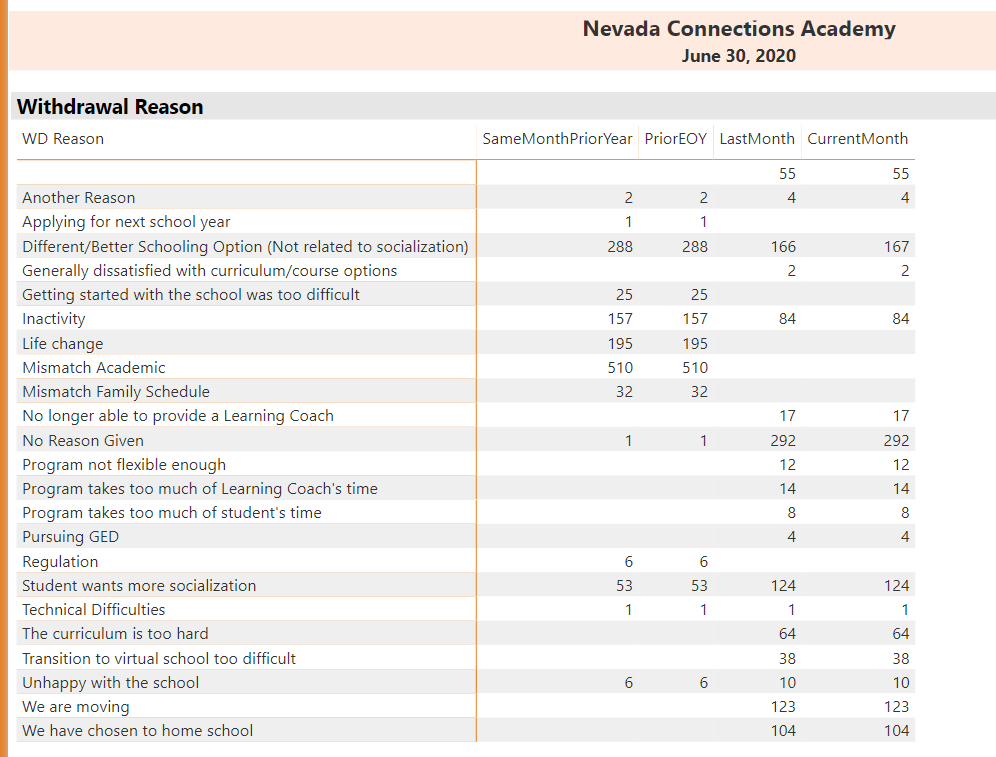 College & Career Readiness
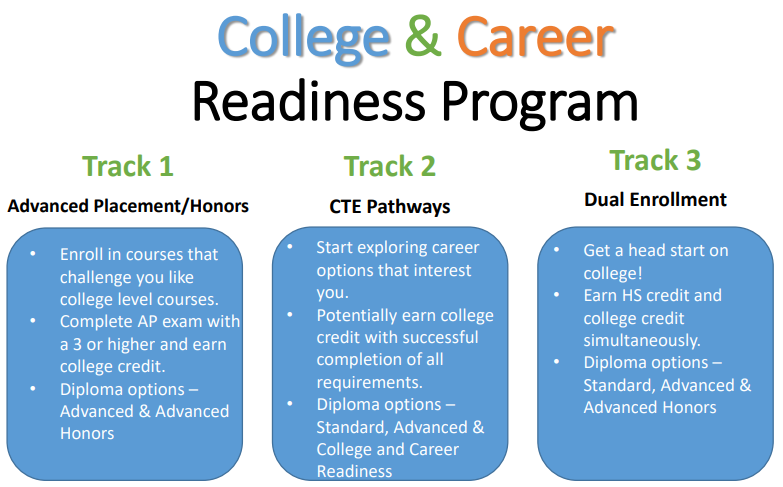 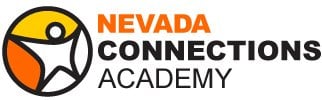 College & Career Readiness
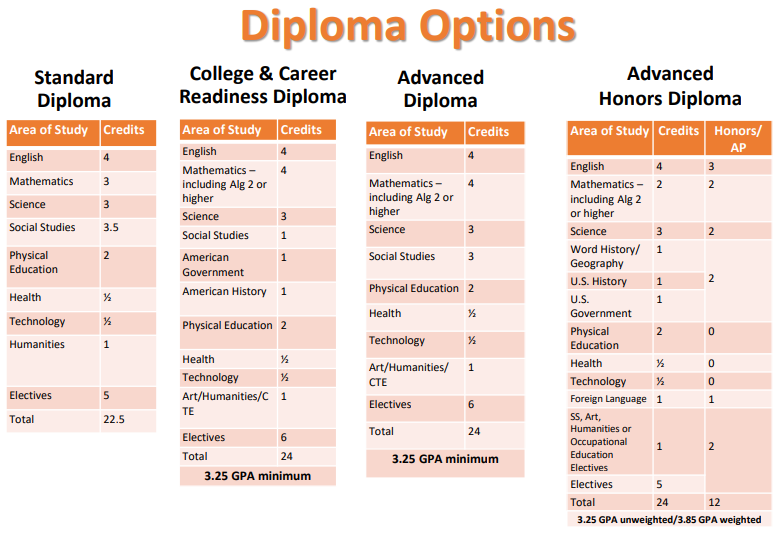 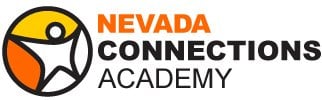 College & Career Readiness
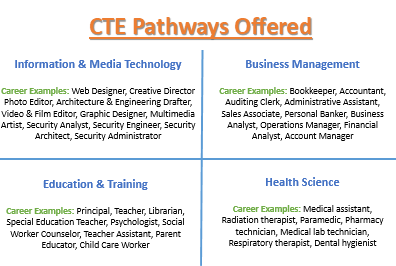 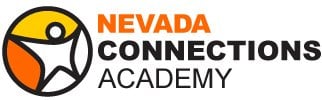 What will Nevada Connections Board Monitor Quarterly?
Quarterly Metric Reports are provided to the NCA Board with metrics on the following components:
Graduation Rates:  
	Student on track to graduate 
	Credit recovery efforts for students
9th Grade Sufficiency 
Chronic Absenteeism (monitored weekly)
Pass Rate\Course Completion (monitored weekly)
ACT Prep efforts
CCR Enrollments 
Student Engagement Metrics (monitored weekly)
Renaissance Benchmark Assessment Data (3x/year)
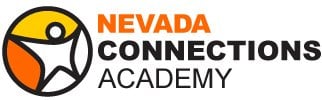 Student Engagement
Quarterly Metric Reports are provided to the NCA Board with updates on contacts, chronic absenteeism, sufficiency and attendance.
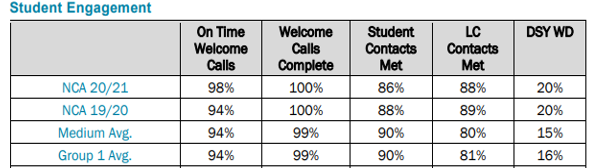 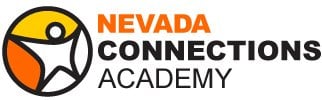 Additional Reporting
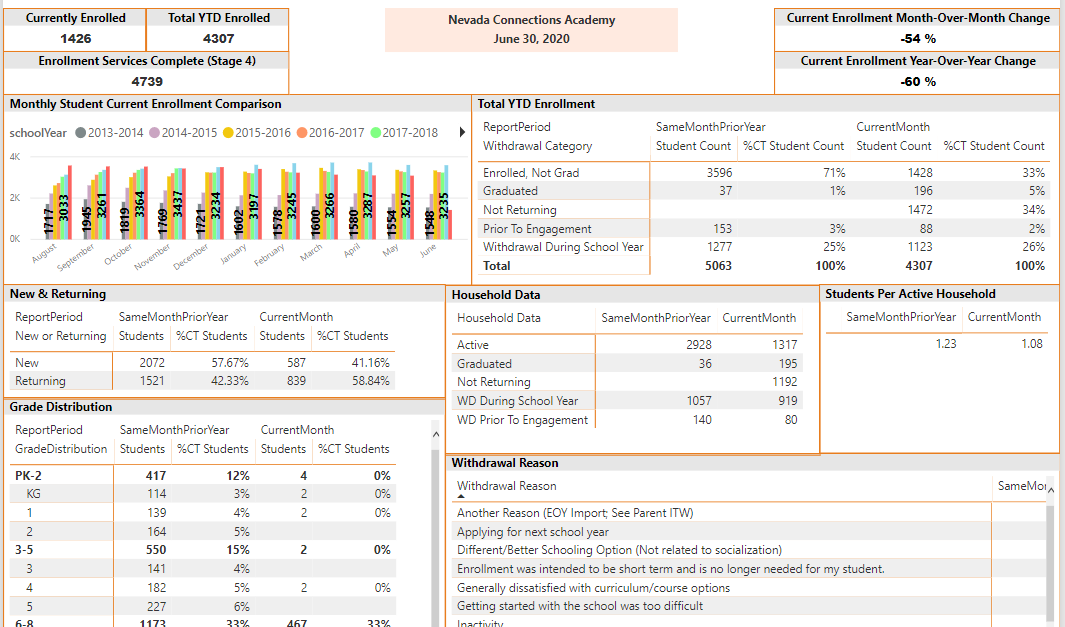 Additional Reporting
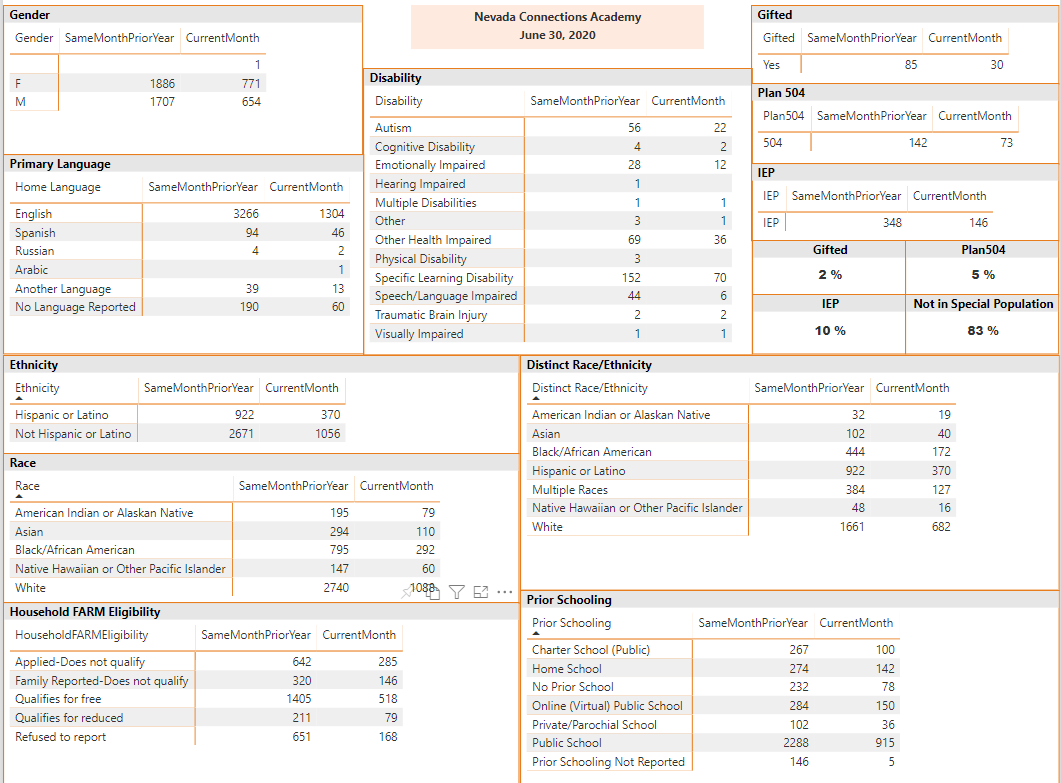 Additional Reporting
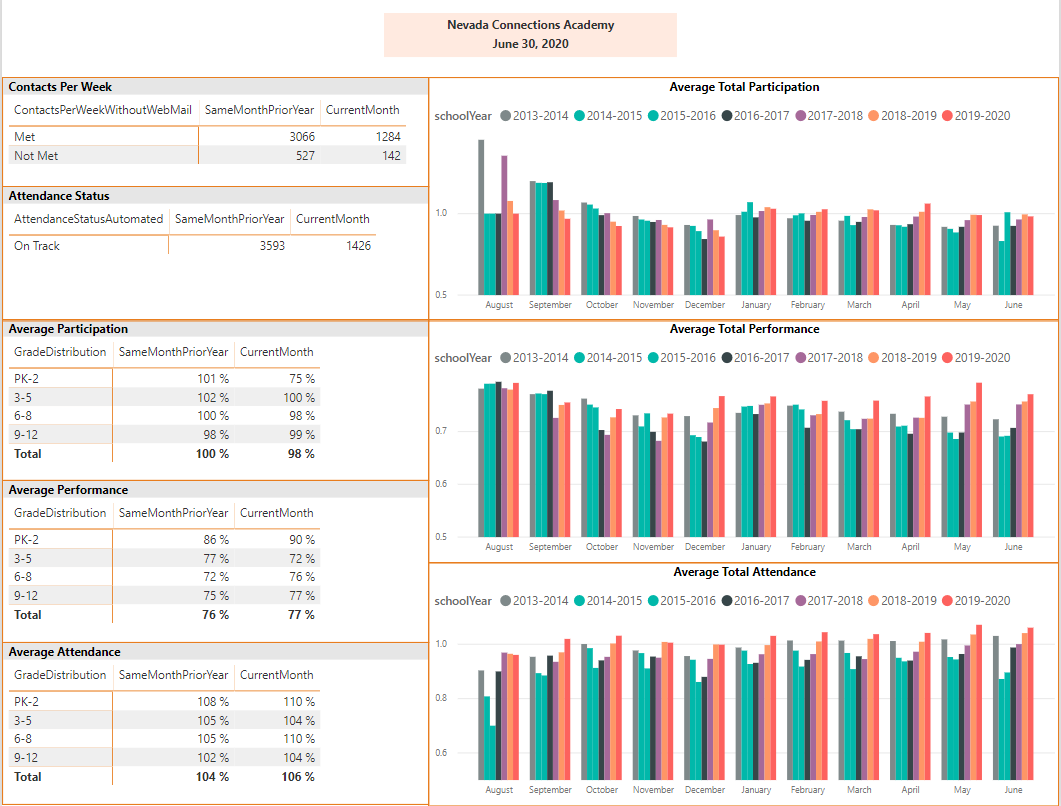 Additional Student Supports
Review contact and grade (escalation) distribution data weekly and quarterly for targeted staff conversations/support

Benchmark data (Fall, Winter, Spring)- implement strategies derived from PLC group discussions

Targeted PD depending on student need including on Diversity/Inclusion, SEL, data analysis and response, RtI, etc.
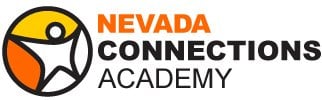